Title Slide
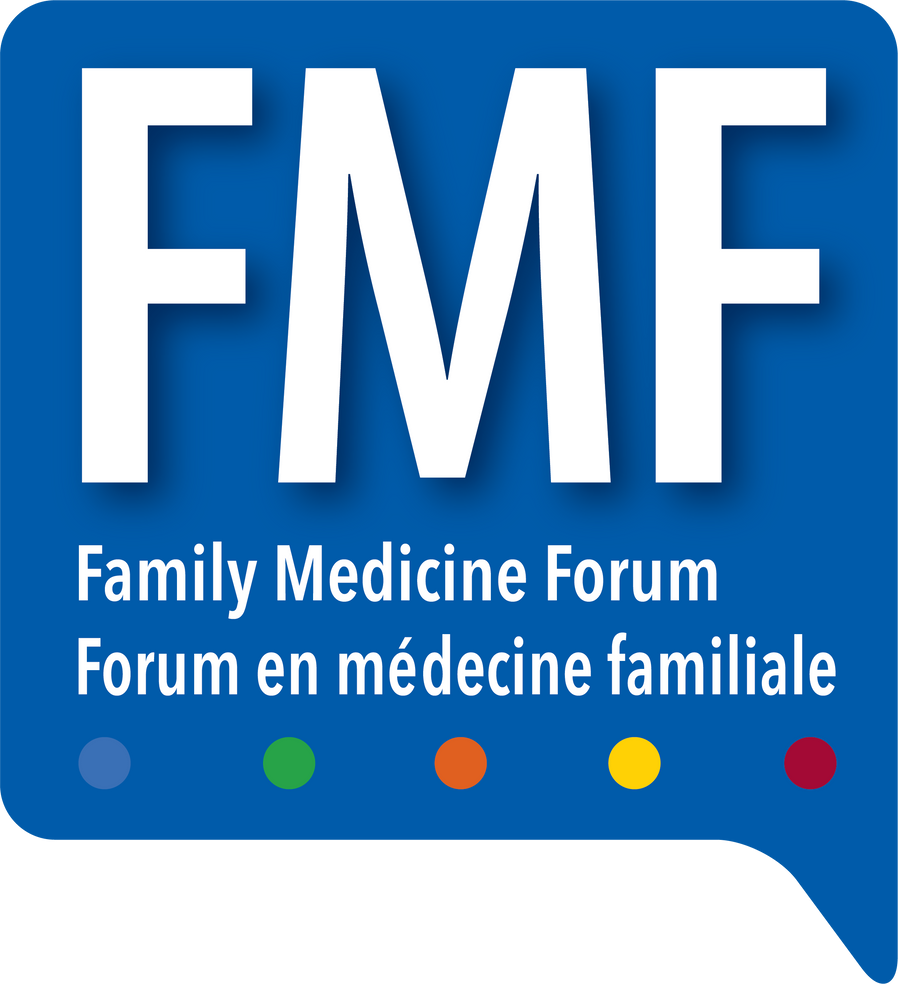 Feasibility of Nutrition Risk Screening in Older Adults
Marlis Atkins RD & Catherine B. Chan PhD
Alberta Health Services & University of Alberta
On behalf of the COMRISK team
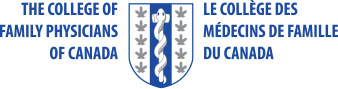 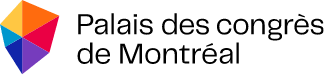 COI – Presenter Disclosure (1)
Presenter Disclosure
Presenter: Catherine Chan
Relationships with financial sponsors:
Any direct financial relationships, including receipt of honoraria: Alberta Institute of Agrologists

Membership on advisory boards or speakers’ bureaus: None. 

Patents for drugs or devices: None 

Other: None
[Speaker Notes: Where a faculty/presenter has no relationships to disclose, indicate Not Applicable under Relationships with Financial Sponsors.

Complete this slide for the primary presenter and ALL co-presenters if applicable.

Reminder: Disclosures made on your COI forms should match disclosures made on the COI slide.]
COI – Presenter Disclosure (2)
Disclosure of Financial Support
This program has received financial support from Alberta Health Services in the form of an unrestricted research grant.


Potential for conflict(s) of interest:
None.
[Speaker Notes: Where a program has received no external financial support (e.g., monies for food, logistics assistance such as registration, AV set-up, etc.), indicate No External Support.]
Physical and psychosocial risk factors for malnutrition in older adults
Inadequate intake, impaired absorption, increased energy expenditure
Poor appetite
Skipping meals
Swallowing difficulties
Weight change
Nutrition Risk
Veg & Fruit intake
Fluid intake
Eating with others
Malnutrition
Functional change
Difficulties with meal preparation
Heather Keller    olderadultnutritionscreening.com/screen-tools/
Adapted from McKinley JR. Coll Physicians Edinb 2008
Moderate-High Nutrition Risk Prevalence in Older Adults
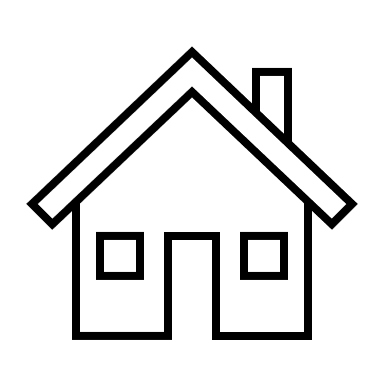 Early identification of nutrition risk
can prevent frailty and increase independence.
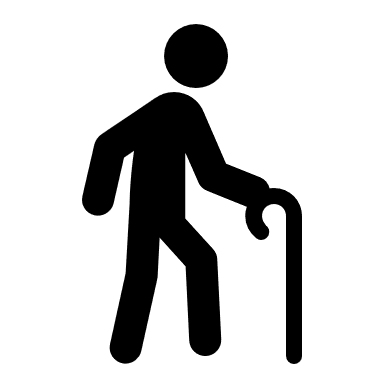 Laur C., Keller H. Nutr. Today. 2017: https://doi.org/10.1097/NT.0000000000000218
Alberta
Canada
58%
(SCREEN-8)

Fedoruk et al. Can J Aging. In press, 2023.
87.7%
(SCREEN-II)

Borkent et al. Healthcare 8:151, 2020.
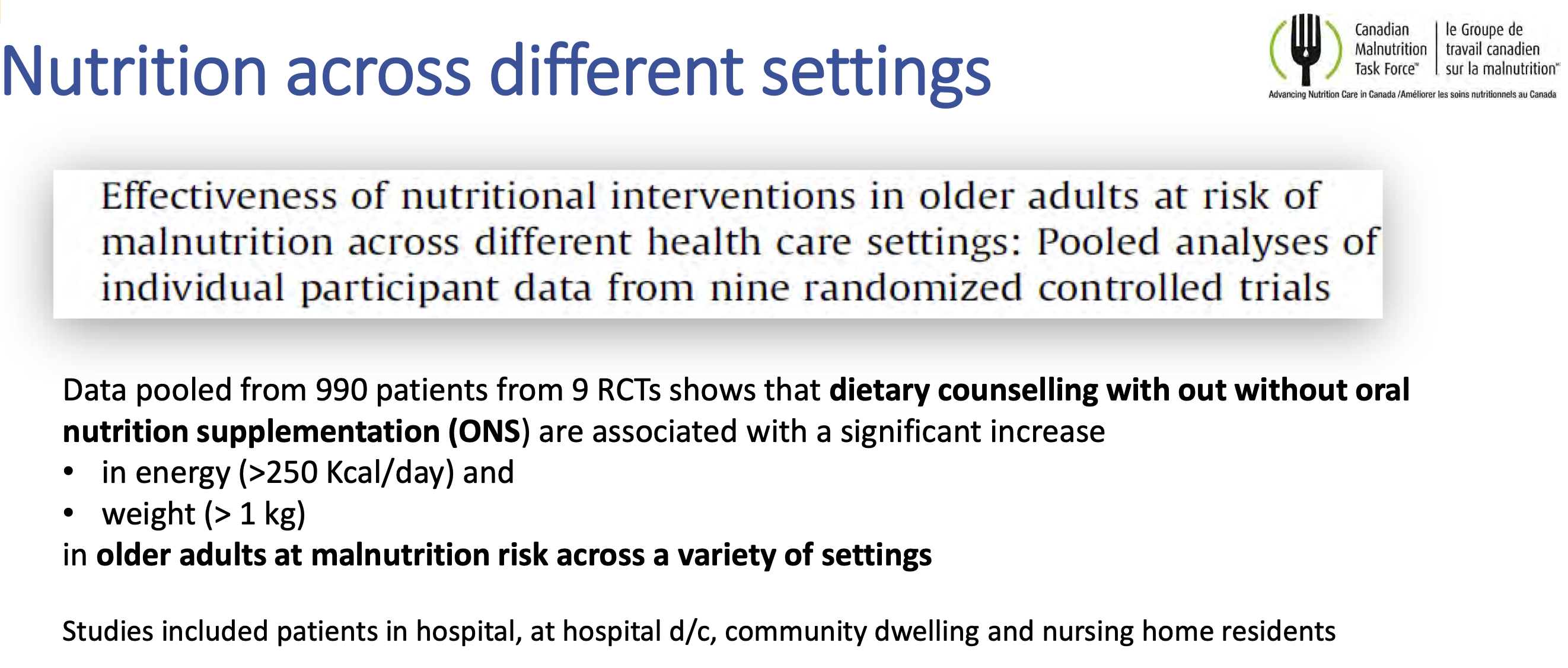 Reinders et al Clinical Nutrition 2019
[Speaker Notes: Malnutrition is treatable and PREVENTABLE but is largely undetected.
Screening in the community can identify people at moderate to high nutrition risk and target them for intervention]
COMRISK: Feasibility of screening for nutrition risk
Fedoruk et al. Can J Aging. In press, 2023.
Administrators/Managers
                     6
Feasibility
Survey
+
RDs
  4
Geary et al. Can J Aging. Published online, October 9 2023.
P2PCN
  19
Community Dwelling Older Adults ♀ and ♂ ≥ 65 years
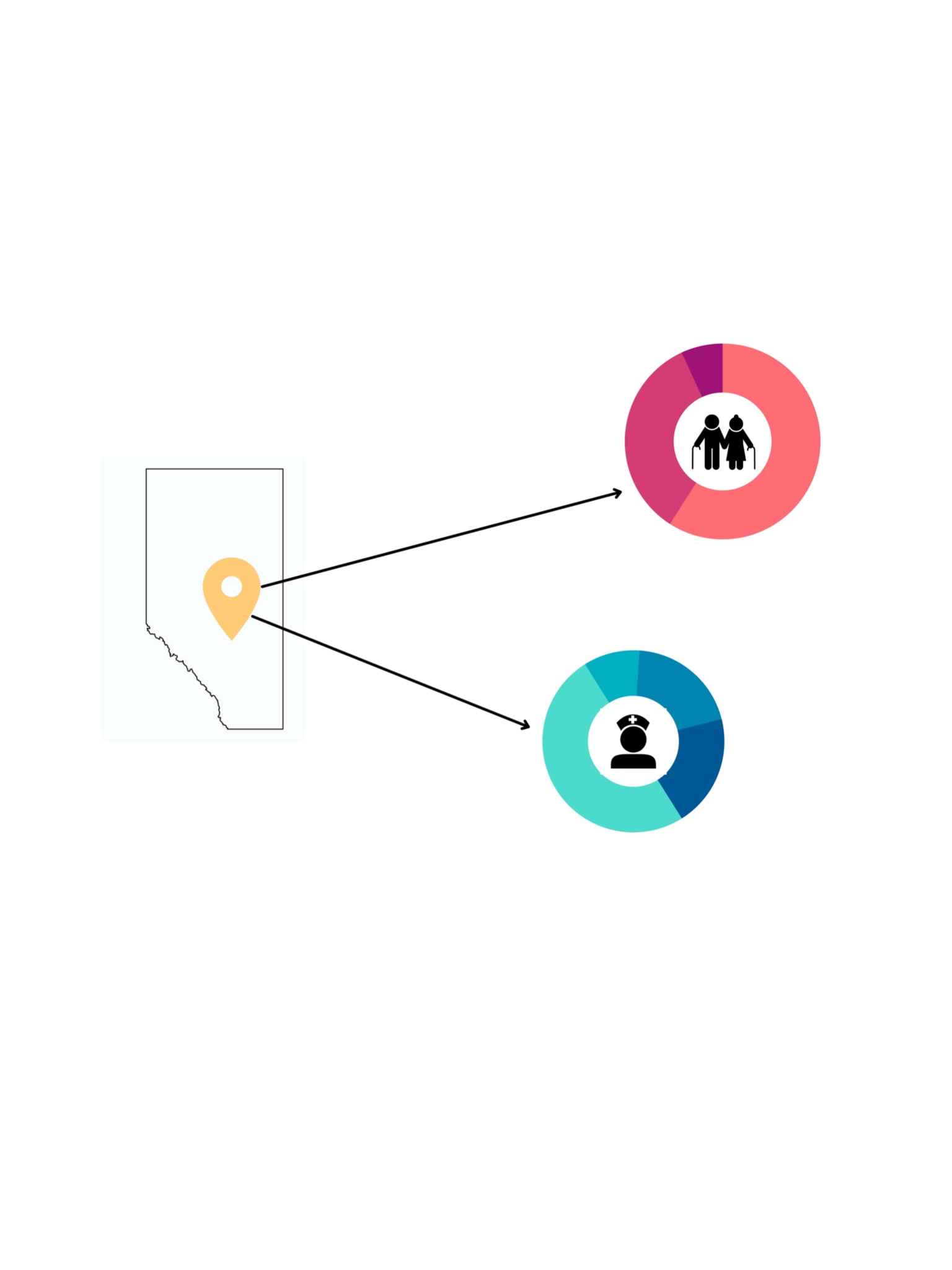 GCC 
93
RDPCN
   163
Central Alberta
Social Worker
1
RNs 
  2
Screeners
Outreach Workers
      2
LPNs 
   5
[Speaker Notes: Screening occurred during routine clinic visits, outreach assessments or check-in phone calls during the Covid-19 pandemic.]
Nutrition risk screening is feasible
Good tool to open the conversation
Support from physicians was key
Can be successfully carried out, overall score 6.2 out of 7

User friendly
Screeners: 6.3 (in person) and 6.1 (phone)
Administrators: 6.7

Implementable into workflow
Screeners: 6.4
Administrators: 6.7
Nutrition risk screening is acceptable
An…intervention to make nutritious foods more accessible…would address the needs of older adults with limited resources
Agreeable, palatable, or satisfactory, overall score 6.5 out of 7

Beneficial for older adults
Screeners: 6.7
Administrators: 6.7
RDs: 6.5

Supports the work of the respondent
Screeners: 6.4
Administrators: 7.0
RDs: 6.8
Nutrition risk screening is appropriate
Fits well with and is relevant to the setting and patient/client, overall score 6.1 out of 7

SCREEN-8 is a good tool for assessing nutrition risk 
Screeners: 6.7 (in person), 5.5 (phone)
Administrators: 7.0 (in person), 5.0 (phone)
Able to recommend community supports
Screeners: 6.0
No gaps in appropriate community supports
Screeners: 5.1
Able to identify and provide referrals
Screeners: 6.3 – community resources; 5.9 – medical services; 6.5 – nutrition services (RD)
Opportunity to provide education about nutrition risk
Screeners: 6.7 (in person), 6.0 (phone)
Appropriateness quotes
In-person visitation would be ideal
I did not feel so confident about the referral to supports in the community
Were able to identify but client did not want to be referred
Screening by community-based organizations can increase capacity and accessibility
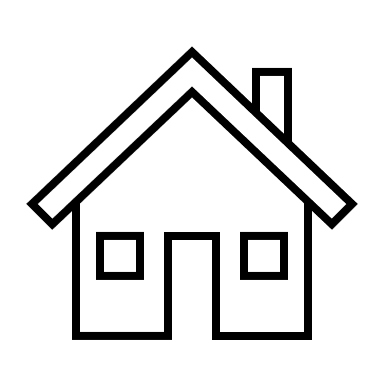 If we could educate organizations that have the opportunity to [screen]…it would provide better outcomes for aging in the community
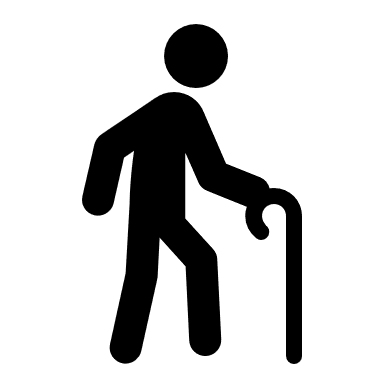 Summary and Conclusions
Screening for nutrition risk in primary care and other community settings is
Feasible
Acceptable
Appropriate
Community resources to alleviate financial strain and provide nutritious foods may be lacking






35% of those at moderate risk received a referral, the first step in preventing progression to high nutrition risk / malnutrition
Sustainability requires incorporation into the EMR
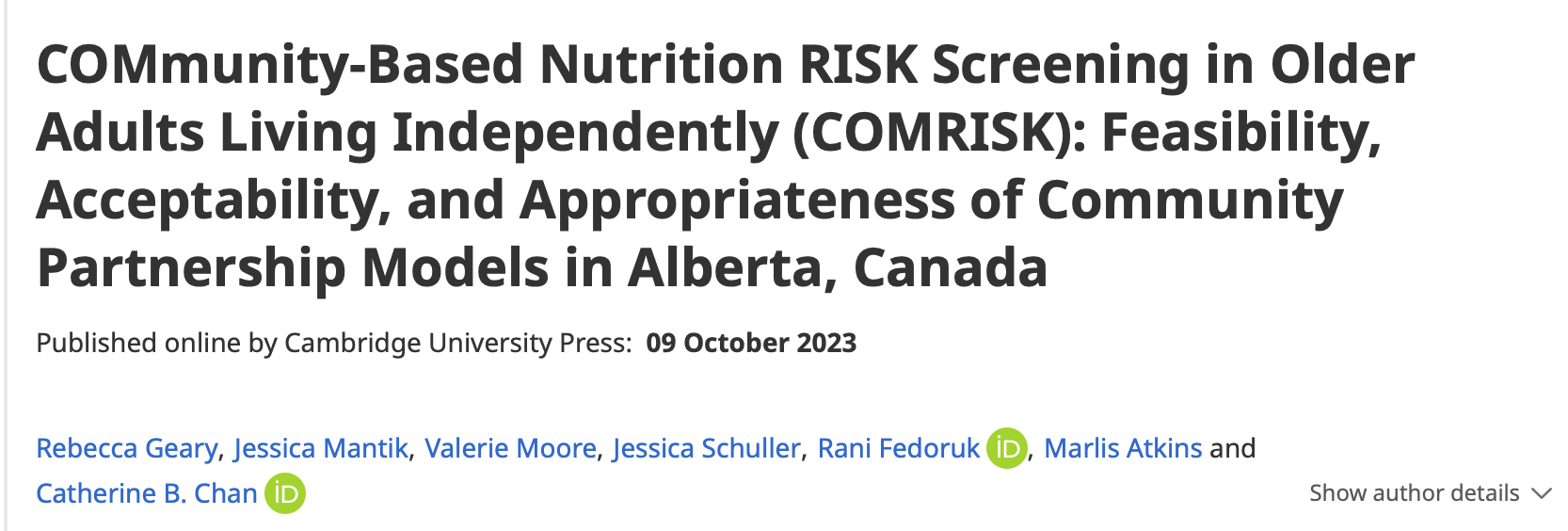 The Last Word: The Patient PerspectiveGet More Information
“It made me realize the importance of nutrition and if you need help or assistance of any type, that health services are there…It was good for me.  It’s got me sort of on track with my eating habits again and I’m even starting to put a little bit of weight on! It has improved my quality of life.”(Patient)
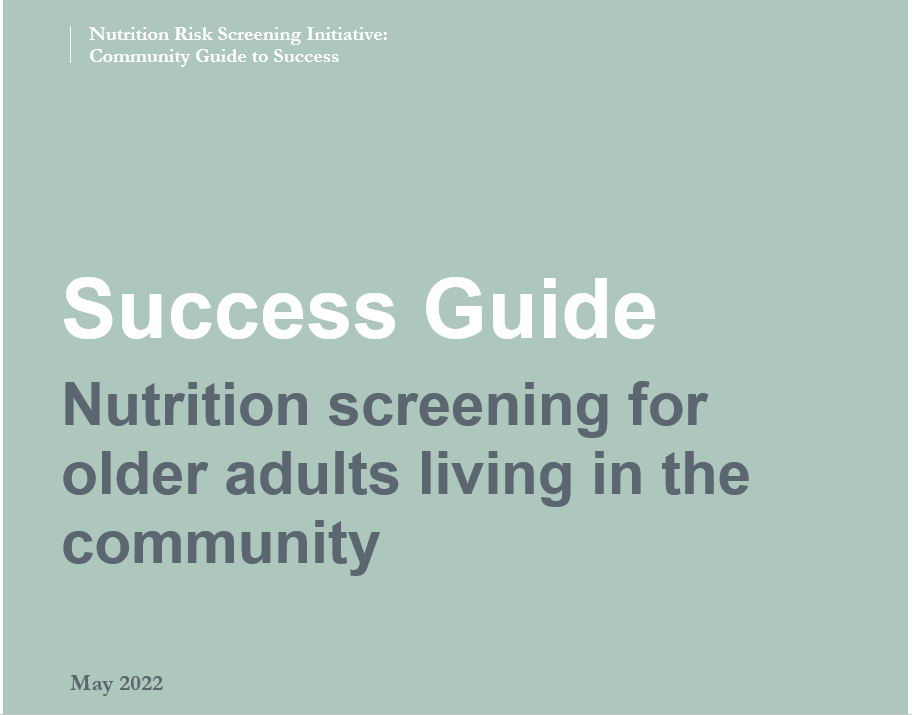 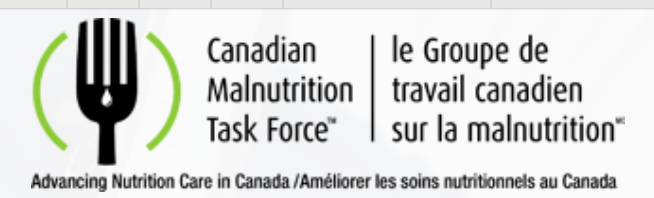 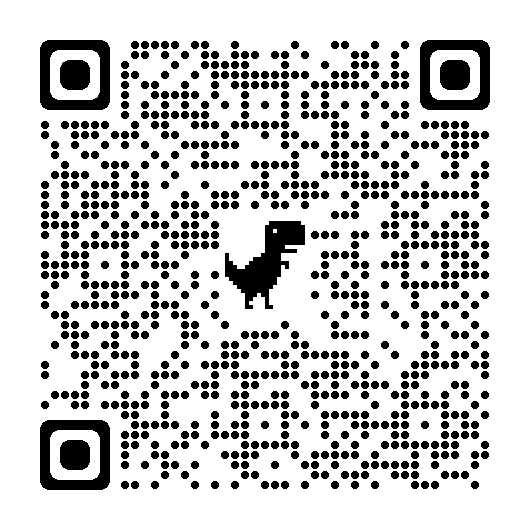 Nutritioncareincanada.ca
THANKS
The COMRISK team

Catherine Chan PhD – U Alberta
Rani Fedoruk MSc RD – U Alberta
Marlis Atkins RD – AHS
Heidi Olstad RD – AHS
Naomi Popeski PhD - AHS
Lori Watts RN – RDPCN
Monica Morrison ED – GCC
Jill Ward RN – P2PPCN
Rebecca Geary RD – U Alberta
Jessica Schuller RD – U Alberta
Valerie Moore RD – U Alberta
Jessica Mantik RD – U Alberta


With thanks to 
Heather Keller – U Waterloo
All the participants
Do you have any questions?
Please keep this slide for attribution
Closing Slide
Thank you!
Please fill out your session evaluation now!
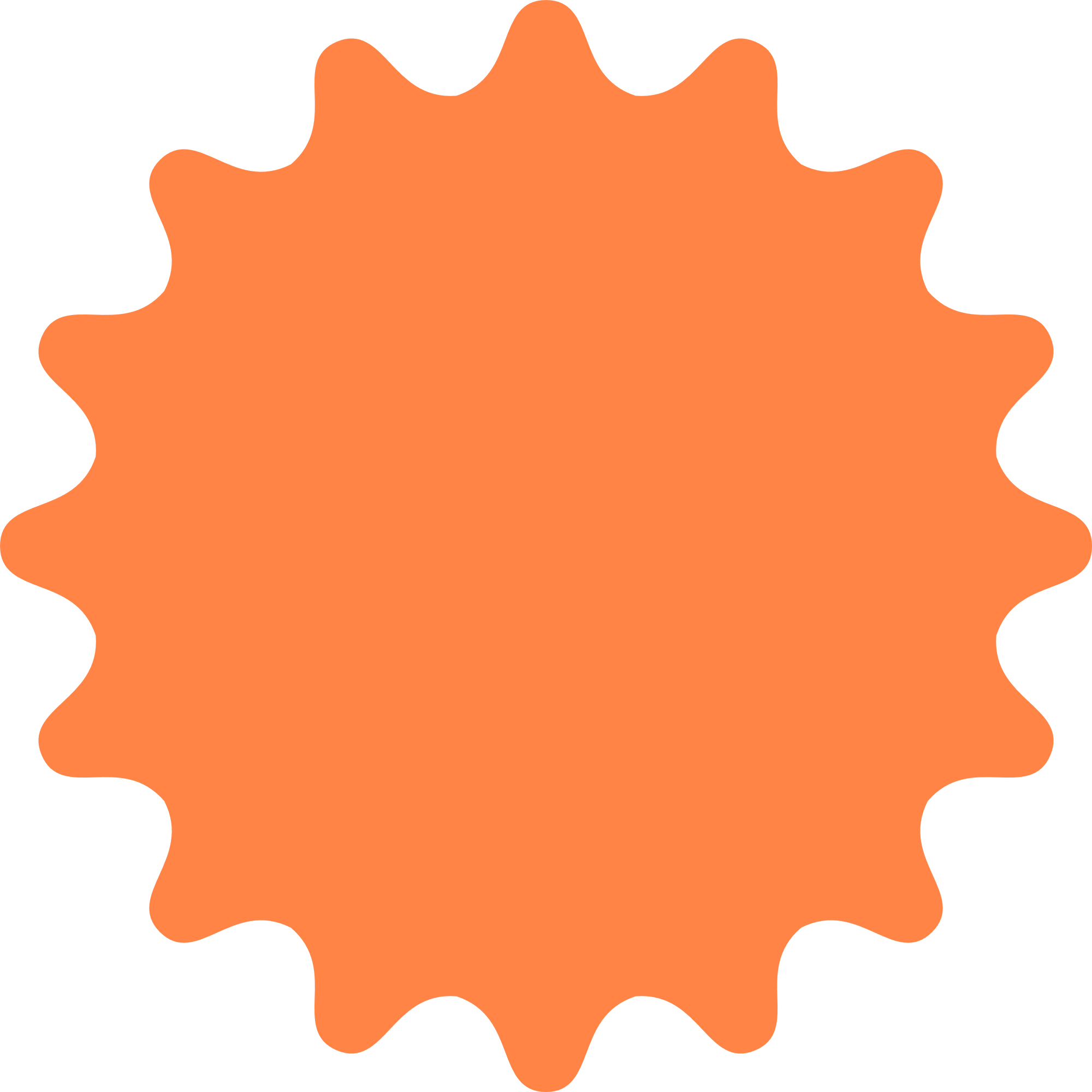 #myfmf
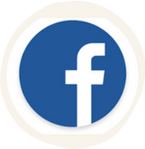 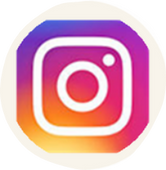 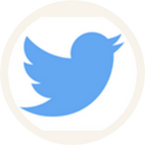 FamilyMedForum
FamilyMedForum
FamilyMedicineForum